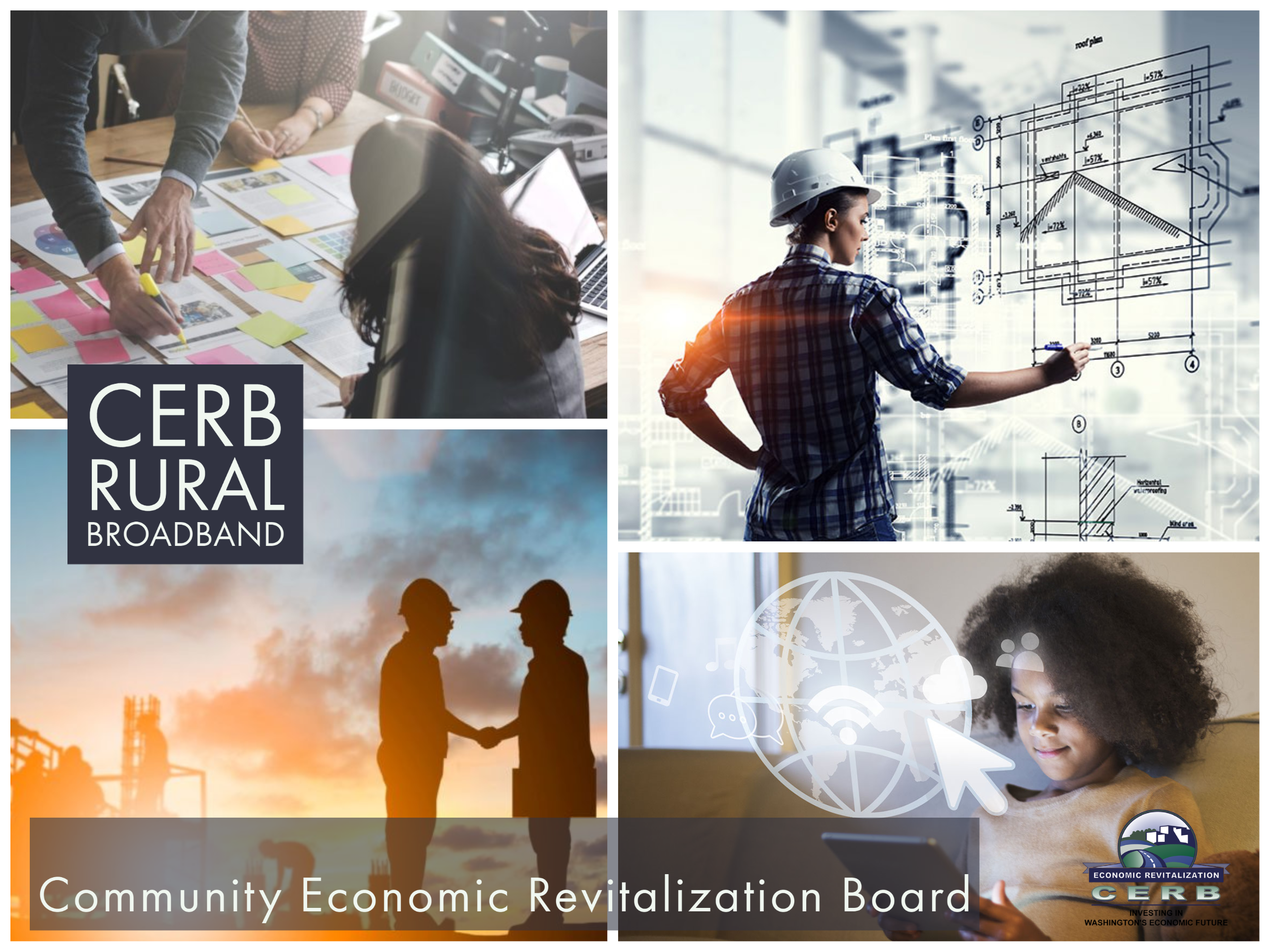 Who Is CERB?

Investing in 
Washington’s Economic Future
[Speaker Notes: CERB was created in 1982 to invest in public infrastructure that supported private job creation

CERB is a 20-member independent rule-policy making board, meets 6 times per year and is designed to respond to immediate business needs for siting and expansion
The Board is comprised of small and large business members across the state, representatives from Ports, Counties, Cities, Tribal, Public, and an Economist.  CERB also has legislative members, and state agency members.

CERB accepts applications on on-going basis, first-come, first-served. Board approves projects at every meeting.

CERB is a revolving loan fund

CERB is housed within the Department of Commerce.]
CERB is designed to:
CERB Administered Funding Programs
Programs
Eligible Public Facility Projects
Purpose
Eligible Jurisdictions
[Speaker Notes: All Local Governments and Federally Recognized Tribes]
Rural Broadband 2018-2021
*19,608 are household connections that facilitate virtual education, ecommerce, telework, and telemedicine
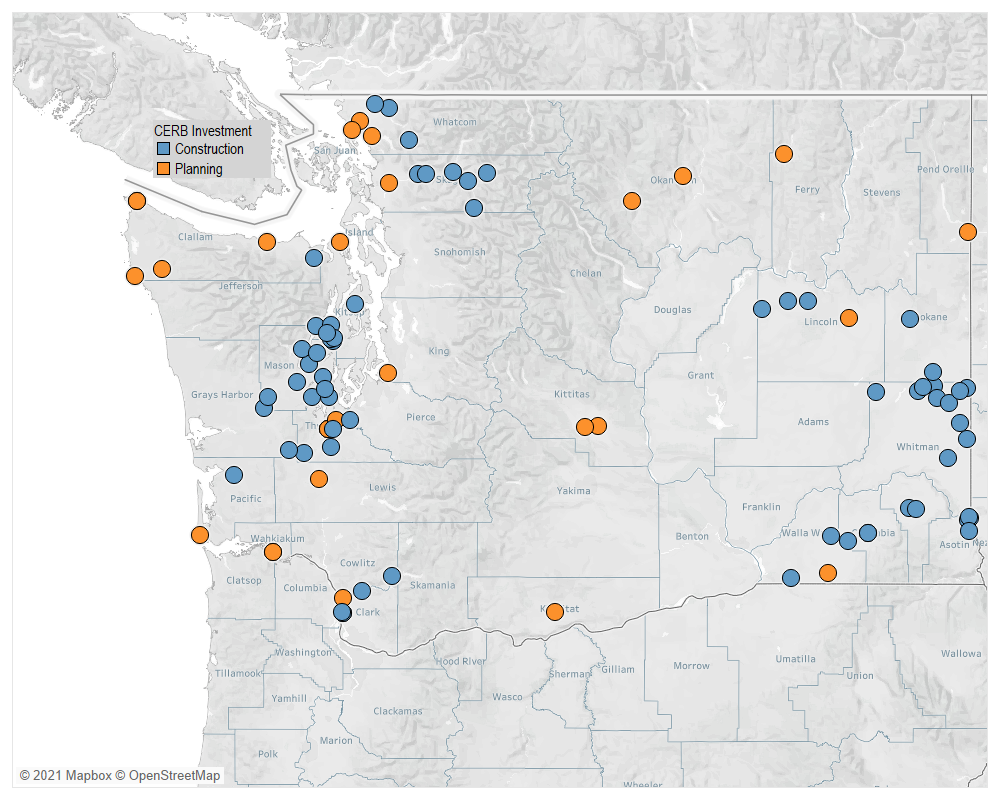 $37,847,907 Invested

27 Projects
72 Communities
21,112 Connections
136 ISPs
5 Towers
500+ Miles of Fiber

$1,793 Cost per Connection

Avg. Project $1,645,561
Rural Broadband 2018-2021
Rural Broadband 2018-2021
Direct Benefits
Community Impacts
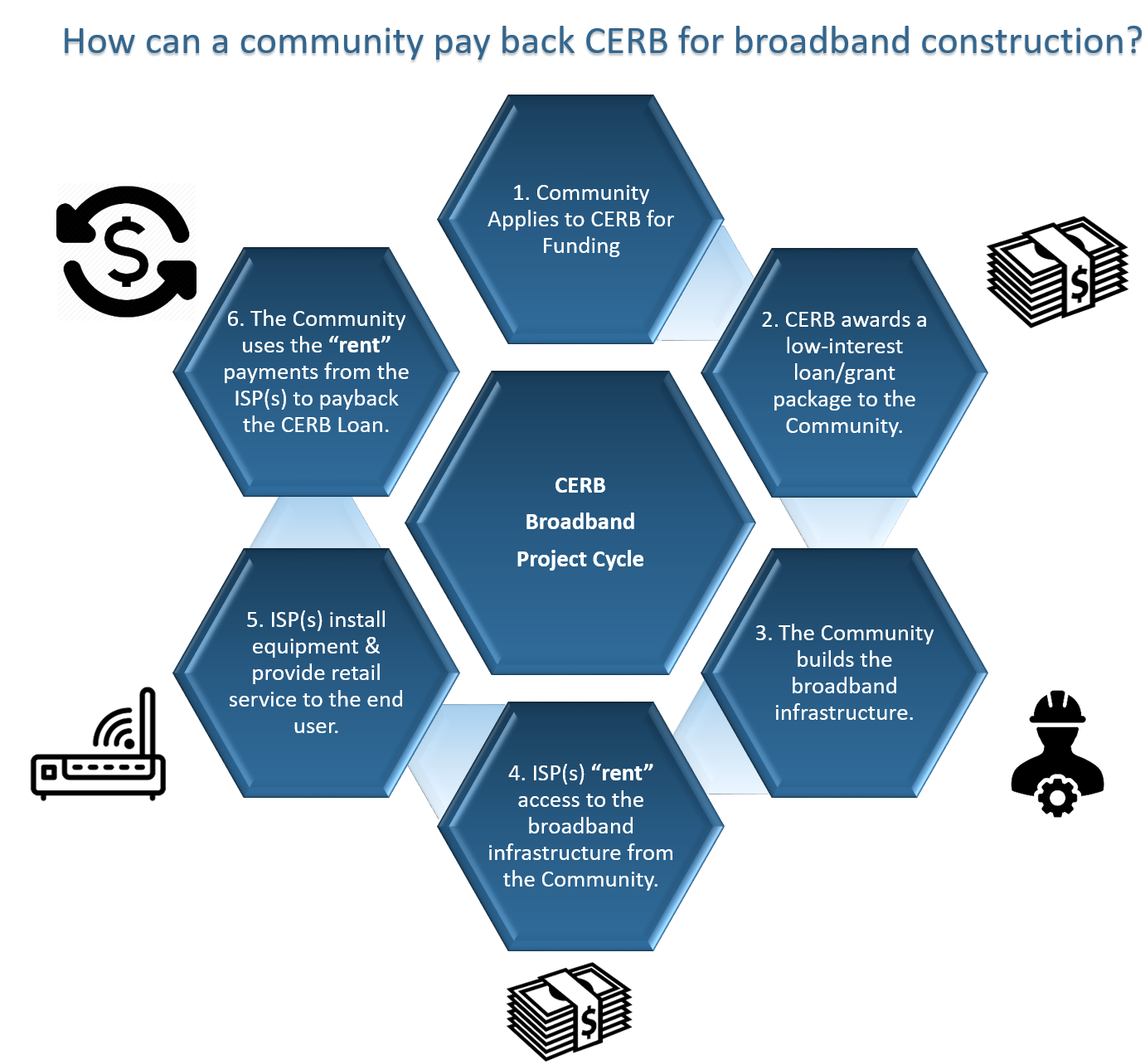 How CERB works
CERB Tracks ALL Projects for 5 years AFTER Completion
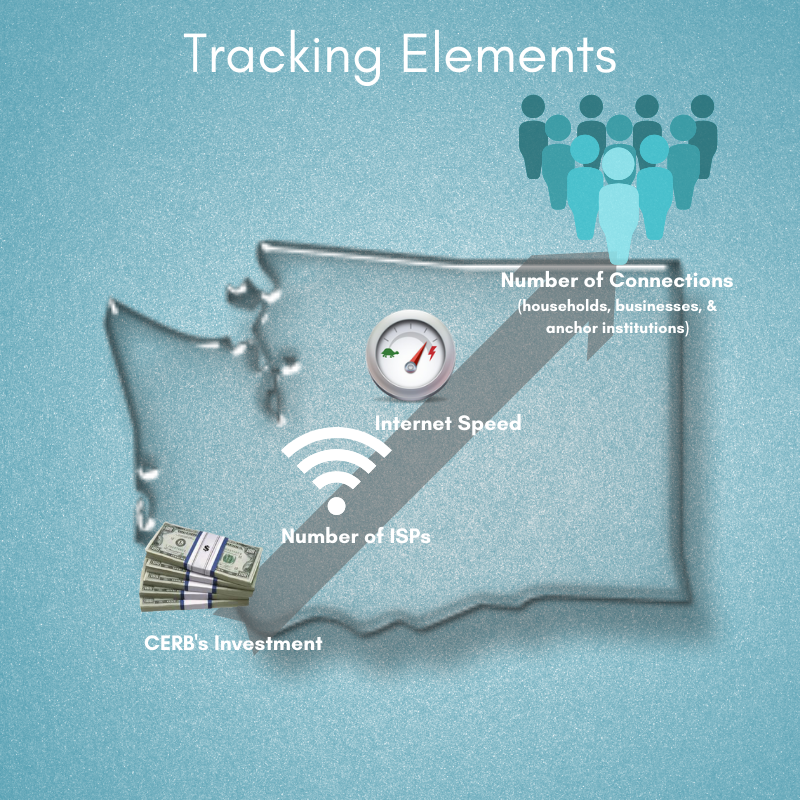 Project Tracking
Tracked for 5 years after a project is complete.
[Speaker Notes: 2020 Legislative Report Due December

CERB staff tracks ALL projects for up to 5 years after project completion

CERB’s project tracking is a very unique nexus of the program.  

Construction projects are tracked on average for 9 years.

The data collected is reported to the legislature in the Boards biennial report.]
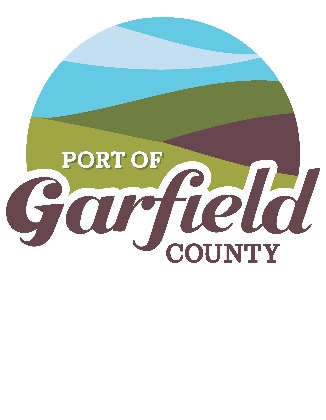 January 2019 - This project consists of engineering and construction of dark fiber infrastructure on aerial poles with last mile components in the City of Pomeroy. Their partner Internet Service Provider is Pocket iNet Communications, Inc. (Success Story Video)
Population: 1,263 (2019) 
Project Completed: March 2021
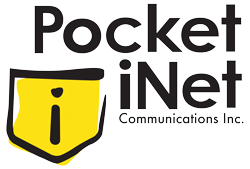 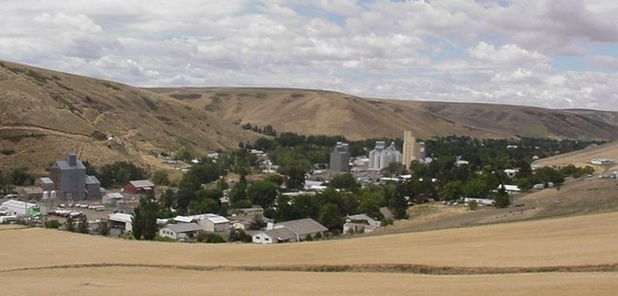 [Speaker Notes: 4/2021 - Several homes have been sold, now that there is an option for telecommutting.  The Garfield County Hospital is launching a telehealth cardiology program, in addition to their telehealth program.  Also there is a benefit for the Emergency Management of Wildfires, providing a command center with the ability to have mapping.  This allows students to homework at home, and not have to stay late at the school.]
THANK YOU!
Janea Delk 
Executive Director & Tribal Liaison 
360.725.3151janea.delk@commerce.wa.gov
www.commerce.wa.gov/CERB